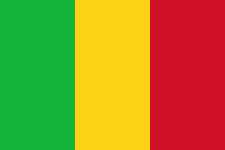 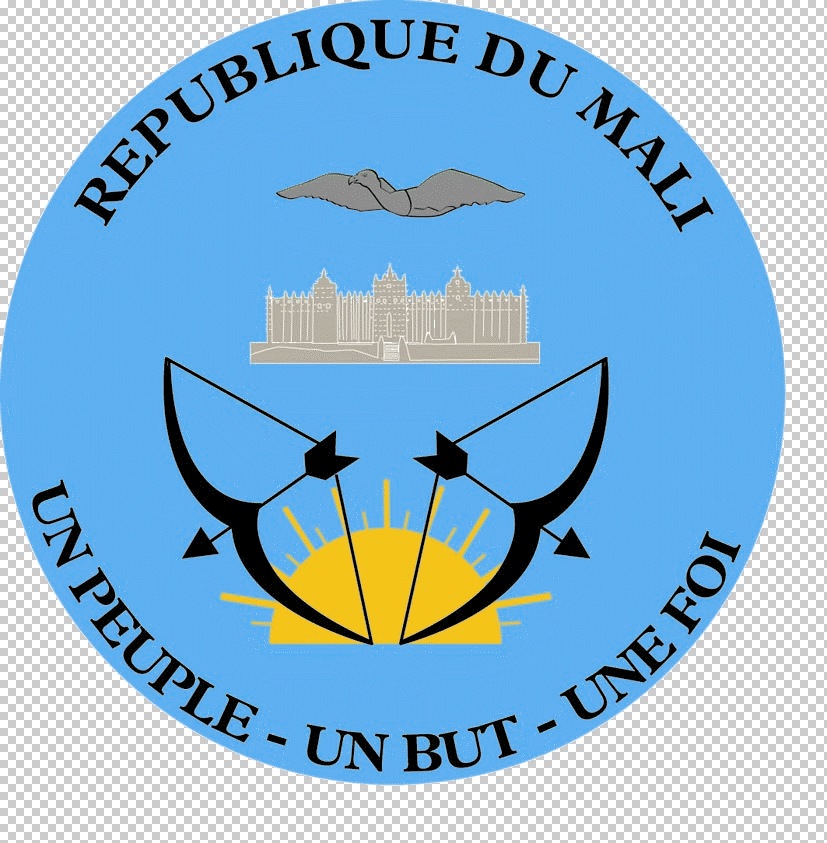 Gestion des données de la vaccination de routine dans le DHIS2 au Mali
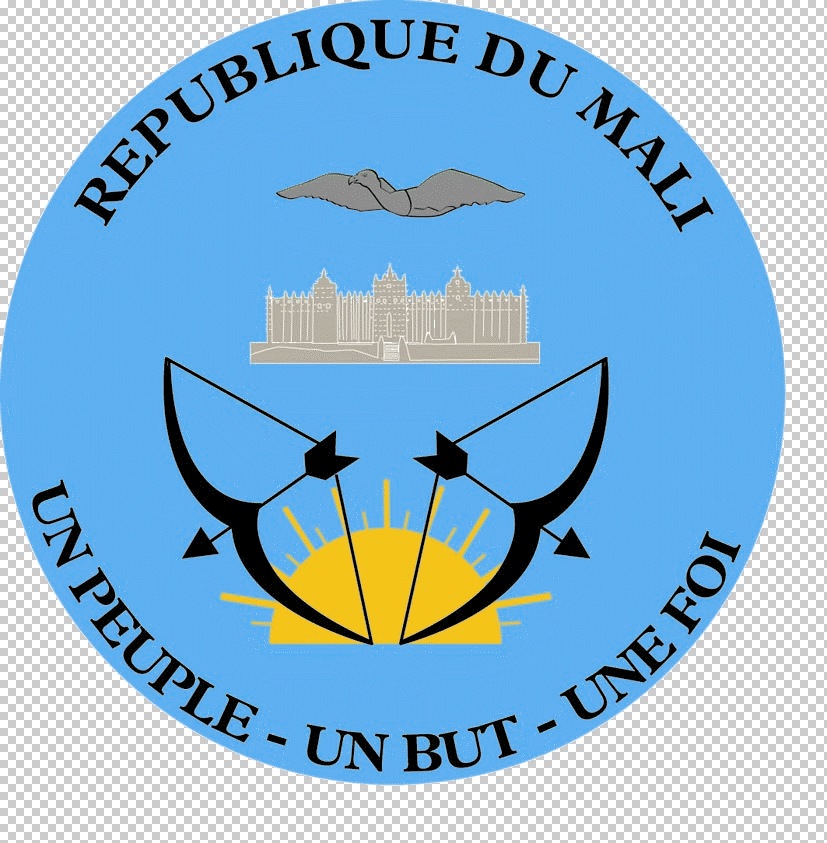 Plan de présentation
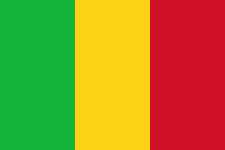 Introduction
Objectifs
Méthodologie
Résultats
Organisation de la collecte des données PEV de routine
Processus d’analyse des données
Difficultés
Défis
Perspectives
08/06/2022
PEV DHIS2 Mali
2
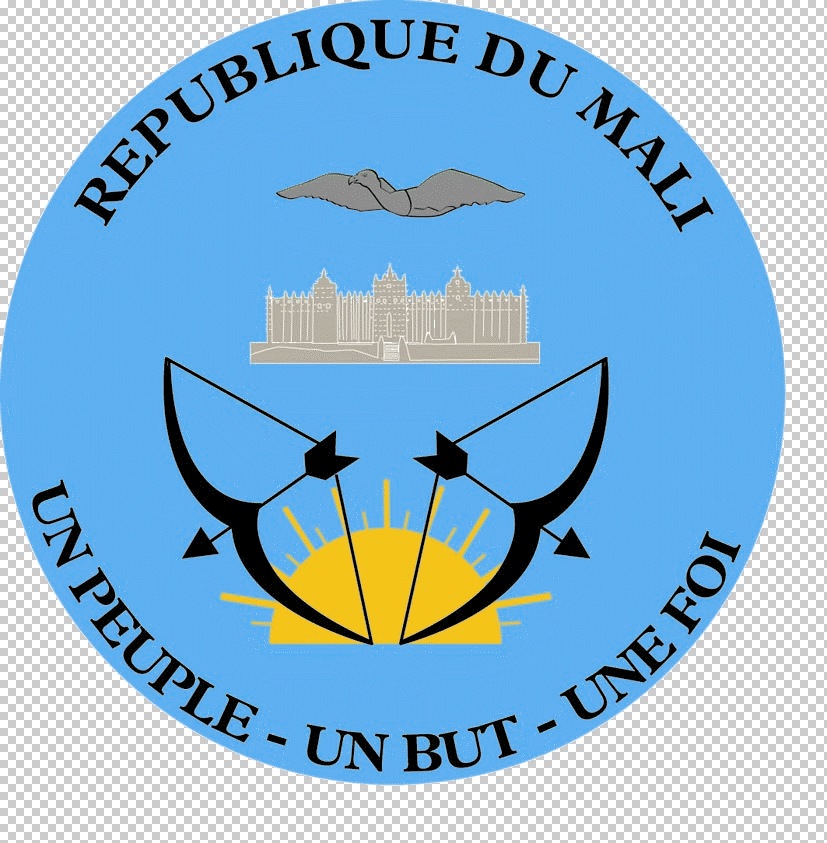 I - Introduction
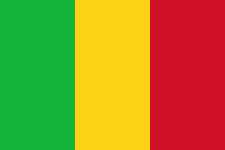 Le PEV fut initié par les autorités sanitaires du Mali en 1985 dans la logique de l’OMS de lutte contre les maladies évitables par la vaccination;
Depuis, le pays s’est doté d’outils de collecte des données de la vaccination;
Années 80-90: support de collecte copie dure;
Fin années 90 et début 2000: début d’informatisation collecte des données;
Avec l’extension de l’internet: Implémentation du DHIS2 et intégration des supports de collecte du PEV à la plate-forme.
08/06/2022
PEV DHIS2 Mali
3
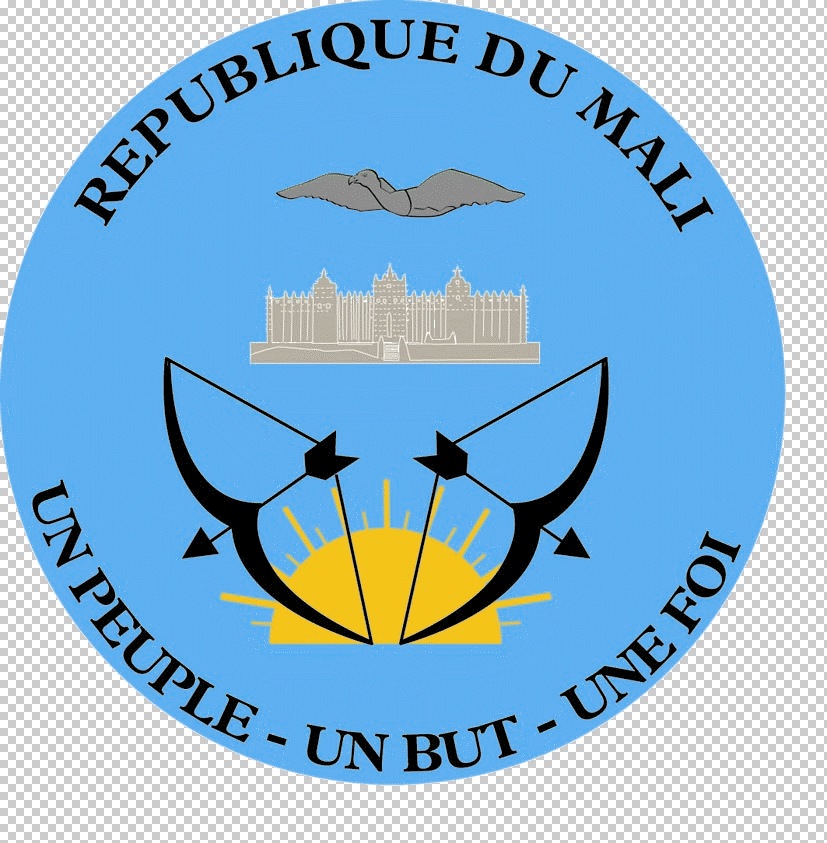 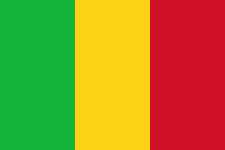 II - Objectifs
Objectif général  
Exposer l’organisation de la gestion des données de routine du PEV dans le DHIS2 afin de donner des pistes de renforcement du processus
Objectifs spécifiques 
Expliquer l’organisation de la collecte des données du PEV dans la routine ;
Expliquer le processus d’analyse des données du PEV de routine ;
Identifier quelques défis à relever ;
Donner des perspectives à l’amélioration de la gestion des données PEV de routine à travers le DHIS2.
08/06/2022
PEV DHIS2 Mali
4
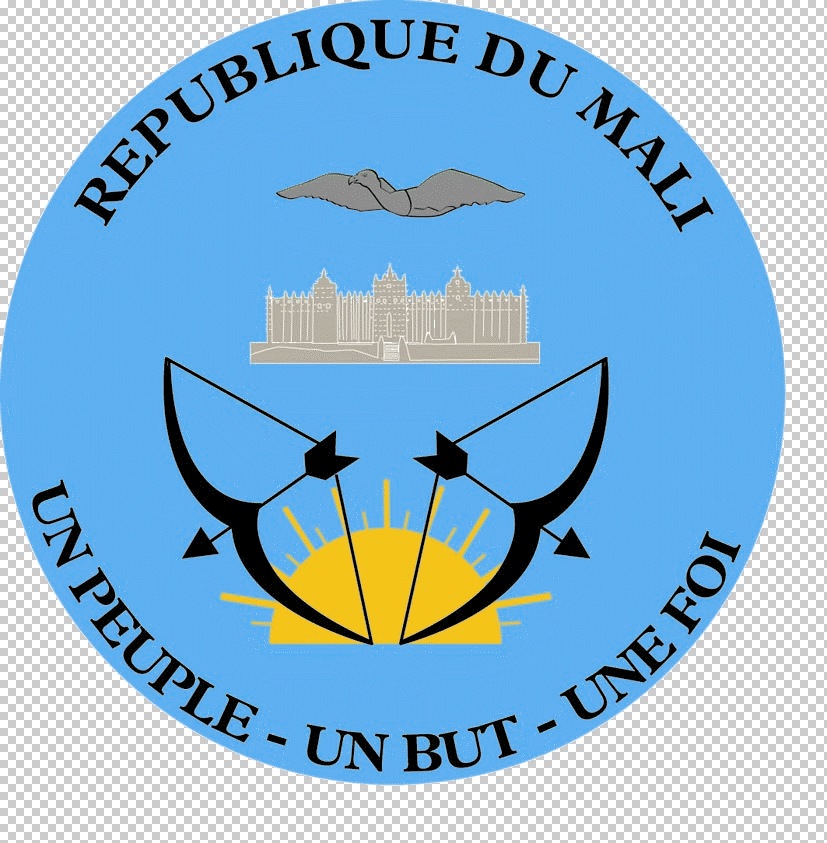 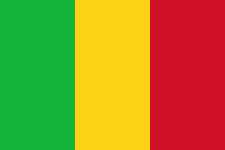 III - Méthodologie
Revue documentaire basé sur 
Rapports de mission d'implémentation des packages immunisation;
Rapports d’implémentation de l’application “Immunisation analysis” et WHO DQ Tools;
Résultats d’analyses des données PEV de la base nationale DHIS2, des publications d’articles sur le web, le plan SNISS 2020-2024; 
Rapport de mission d’évaluation de la phase pilote du registre électronique 
Notre connaissance sur l’organisation du système d’information sanitaire du niveau opérationnel au niveau central.
08/06/2022
PEV DHIS2 Mali
5
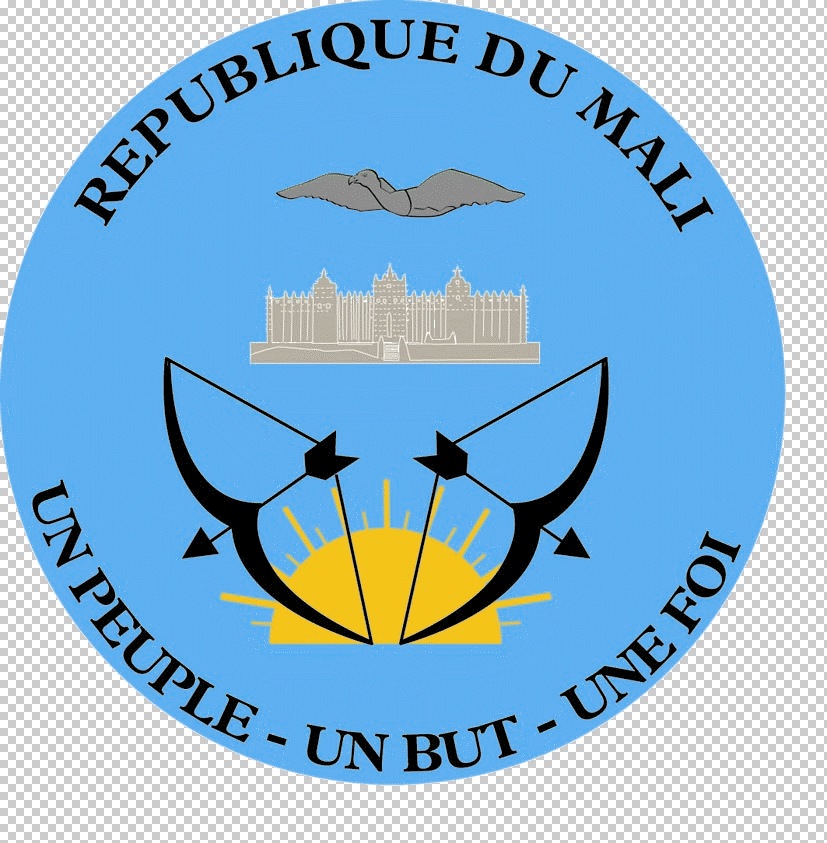 III - Résultats
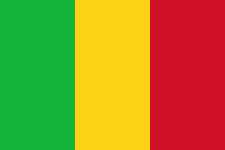 3.1 - Organisation de la collecte des données PEV de routine
Avant DHIS2
Outils de collecte: Registre de vaccination, fiche de pointage, rapport mensuel PEV, RTA SIS;
DESAM surtout utilisé au niveau district, région et national
DVD-MT niveau district, région et national
Après DHIS2
Outils de collecte: Registre de vaccination, fiche de pointage, rapport mensuel PEV, RMA SIS
Formulaire électronique de la vaccination dans le DHIS2
08/06/2022
PEV DHIS2 Mali
6
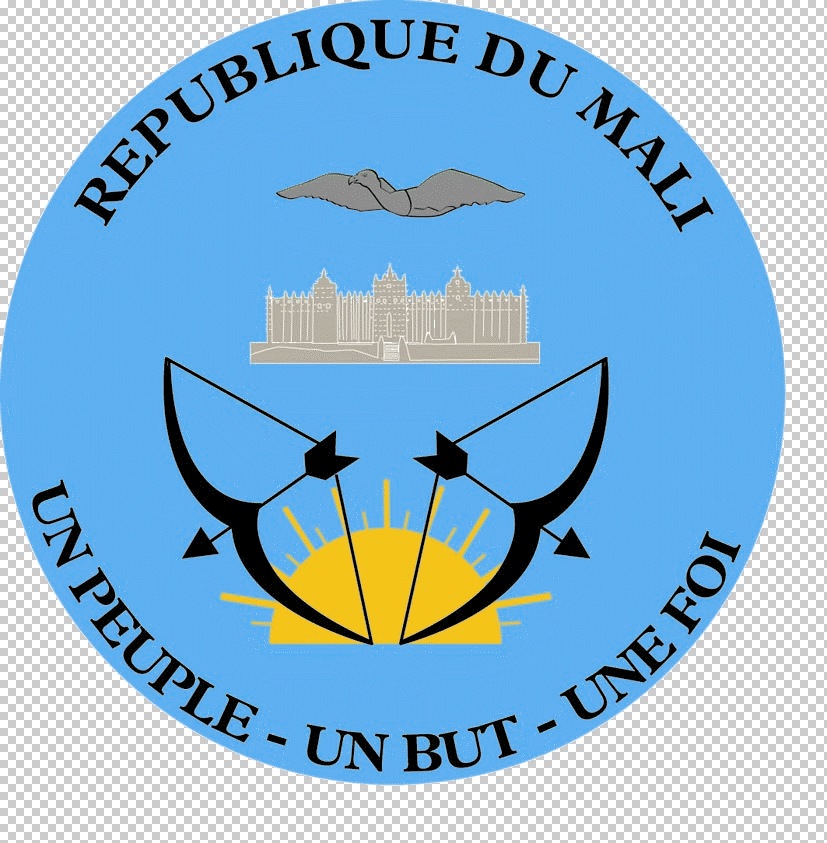 III - Résultats (suite)
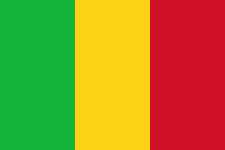 3.2 Processus d’analyse des données
Vérification de la cohérence des données au niveau CSCom avant saisie dans DHIS2 et envoie copie dure au district. 
Réunion mensuelle d’analyse des données au niveau district
Production d’annuaire à partir des données saisies dans le DHIS2. 
3.3 Outils d’analyses utilisés
Tableaux de bord
App “Immunization Analysis”
App “WHO DQ Tools”
08/06/2022
PEV DHIS2 Mali
7
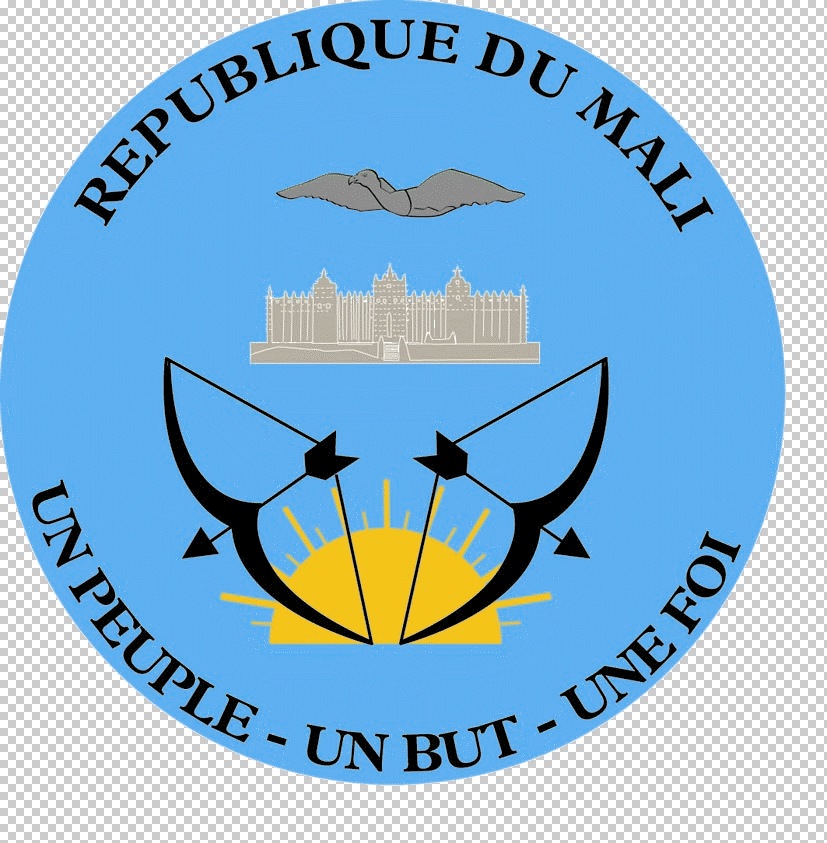 III - Résultats (suite)
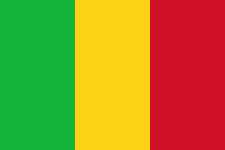 Captures de favoris de Tableau de bord
Taux de complétude des données de vaccination par région et par mois en 2021 dans le DHIS2
08/06/2022
PEV DHIS2 Mali
8
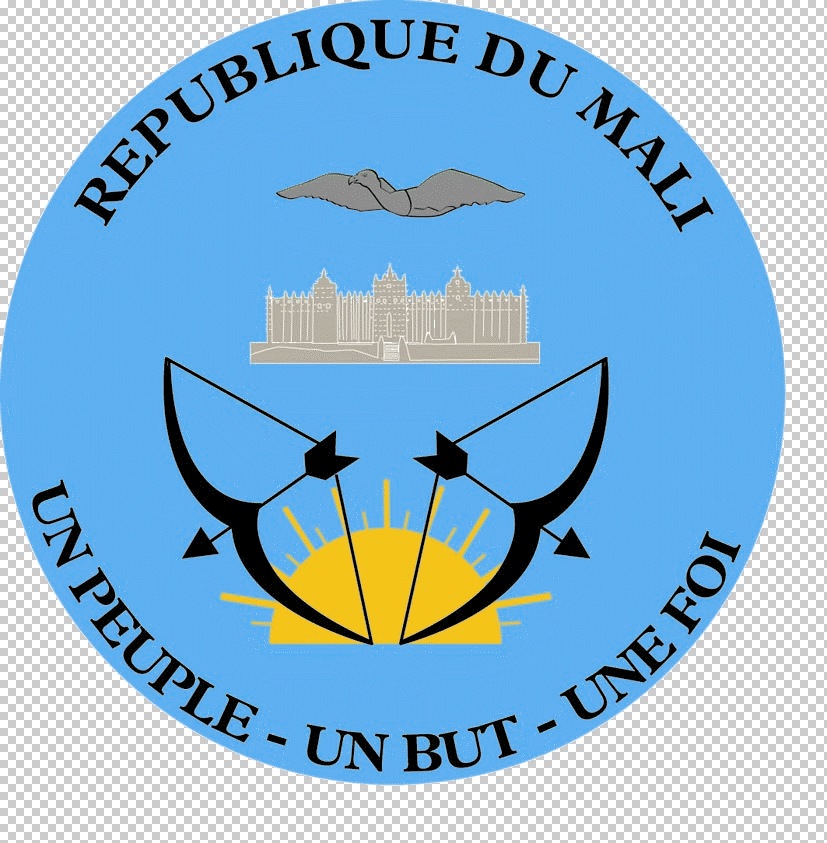 III - Résultats (suite)
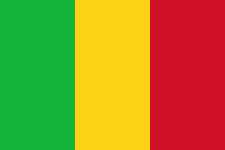 Captures de favoris de Tableau de bord
Taux de promptitude des données de vaccination par région et par mois en 2021 dans le DHIS2
08/06/2022
PEV DHIS2 Mali
9
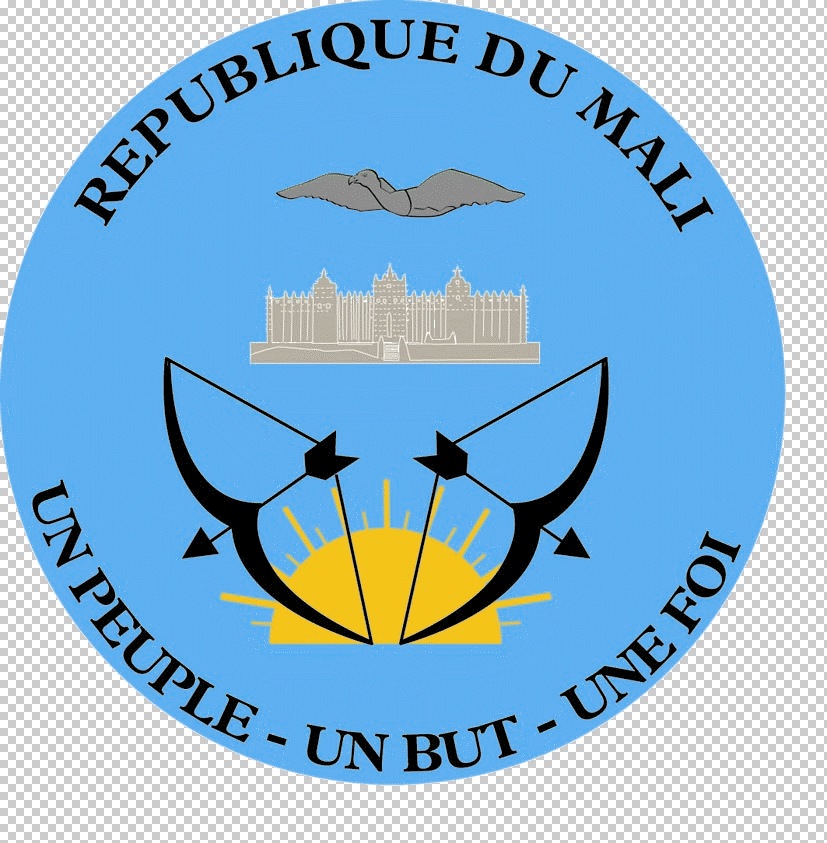 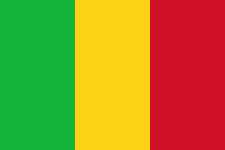 IV - Difficultés
La couverture géographique en réseau de connexion internet est instable par endroit; 
La pandémie de Covid-19 a influencé la mise en œuvre des activités de vaccination de routine à certains niveaux sans oublier l’insécurité dans une bonne partie du Pays;
La résistance au changement avec la persistance du recours systématique aux outils Excel chez certains acteurs du PEV.
08/06/2022
PEV DHIS2 Mali
10
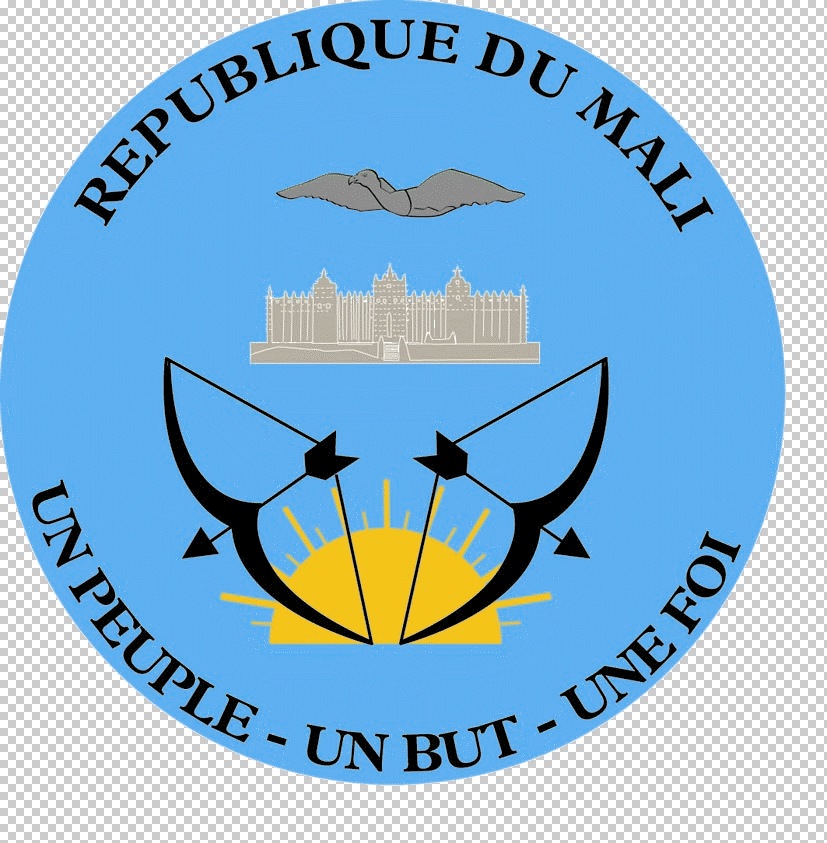 V - Défis
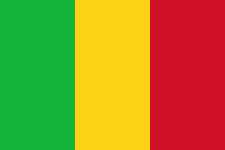 Maintenir le bon niveau de complétude des données sur toute l’étendue du territoire;
Amener le taux de promptitude à un niveau satisfaisant;
Pérenniser l’analyse périodique des données et surtout les réunions mensuelles au niveau des districts sanitaires qui est un baromètre pour le suivi de la collecte et surtout l’analyse des données pour la prise de décision tant au niveau local que national.
08/06/2022
PEV DHIS2 Mali
11
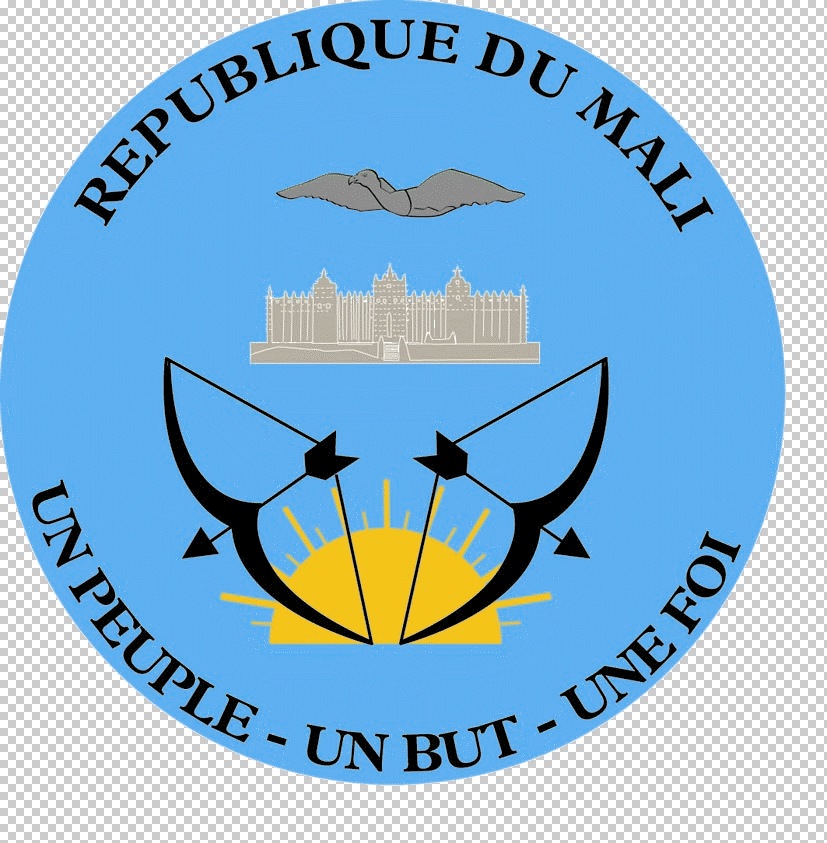 VI - Perspectives
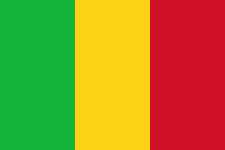 Registre électronique de vaccination
- Phase pilote réalisée en 2017 au CSCom de Sanankoroba dont le résultat a été concluant avec extension à tous les CSCom du district de Kalabancoro en 2019;
- Appui pour extension à tous les districts du pays;
Transfert des données
- Possibilité d’installation de l’application “Data Transfer” de HISP WCA pour envoyer les données issus du suivi individuel vers les formulaires agrégé de vaccination.
08/06/2022
PEV DHIS2 Mali
12
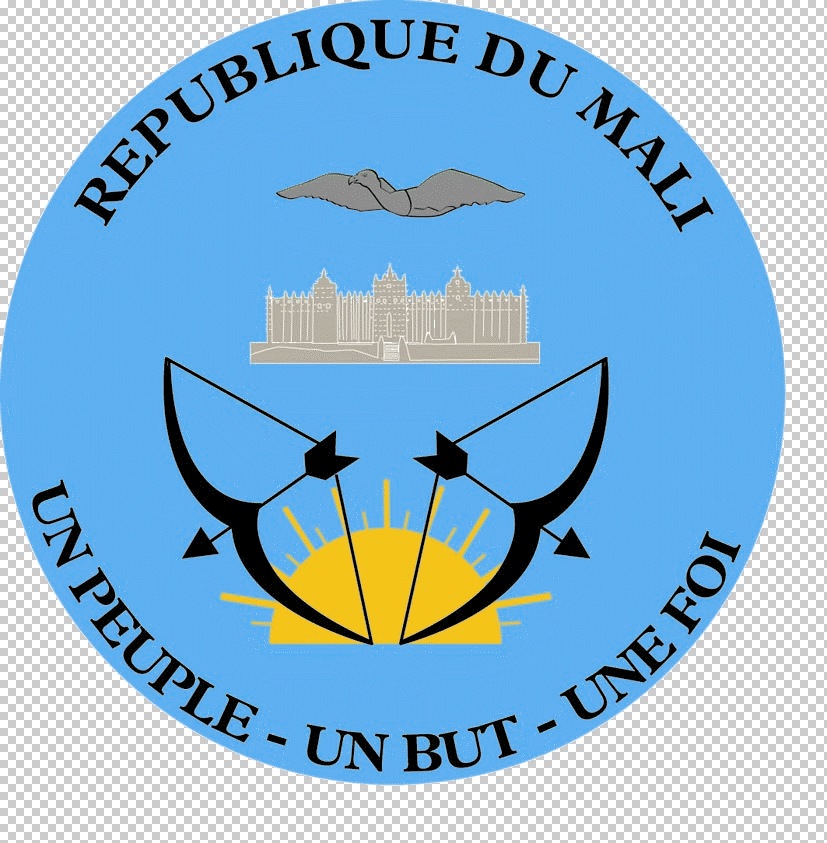 VII - Conclusion
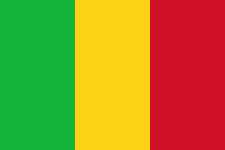 L’intégration du PEV dans le DHIS2 du Mali a permis un renforcement de la collaboration entre les acteurs de l’immunisation et ceux du SIS de façon générale pour une meilleure gestion des données sanitaires. Certes il y a eu des difficultés notamment la persistance du recours systématique aux outils Excel pendant une période donnée, mais l'acceptation des acteurs du système a permis d’avoir un basculement total sur la plateforme DHIS2 en termes de gestion des données de la vaccination de routine.
08/06/2022
PEV DHIS2 Mali
13